Dimensional Tolerances
Exam Knowledge
What are British Standards?
British Standards are the accepted way we apply standards to work in the industrial and commercial world.

British Standards reduce any faults or confusion that could be made when developing design based work and ensure that people can communicate clearly with each other.

It is a technical language that professional people become accustomed to using.

Sometimes the work is stamped with the Kitemark.
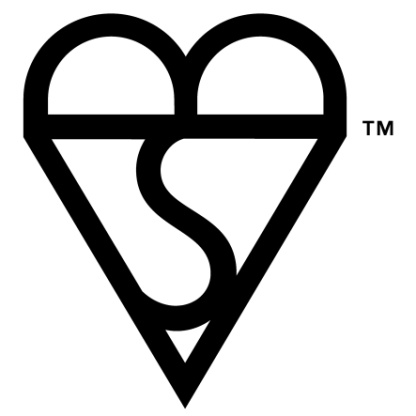 What is a Tolerance?
A Tolerance is part of British Standards.    It is essential to ensuring that parts are manufactured to a specific size.
Example: a plug.  The pin on a plug has to do what?
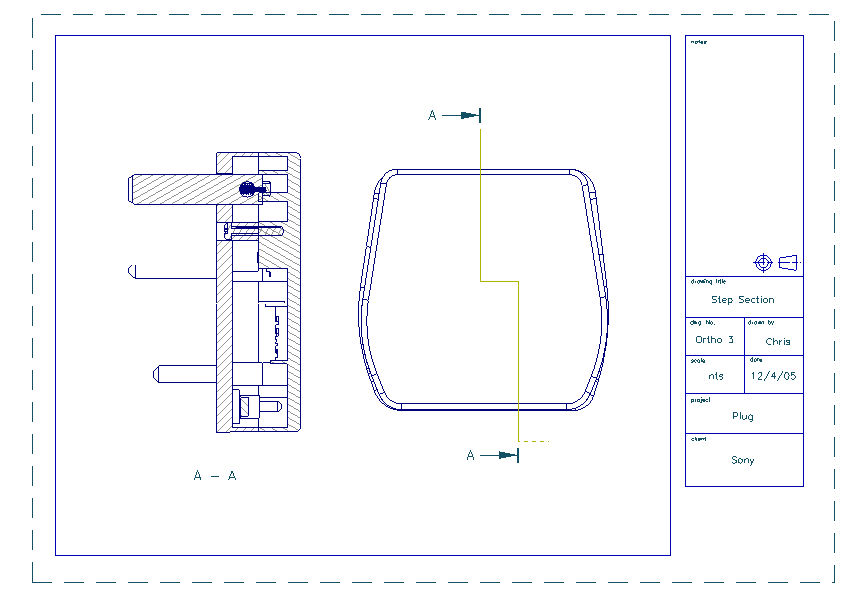 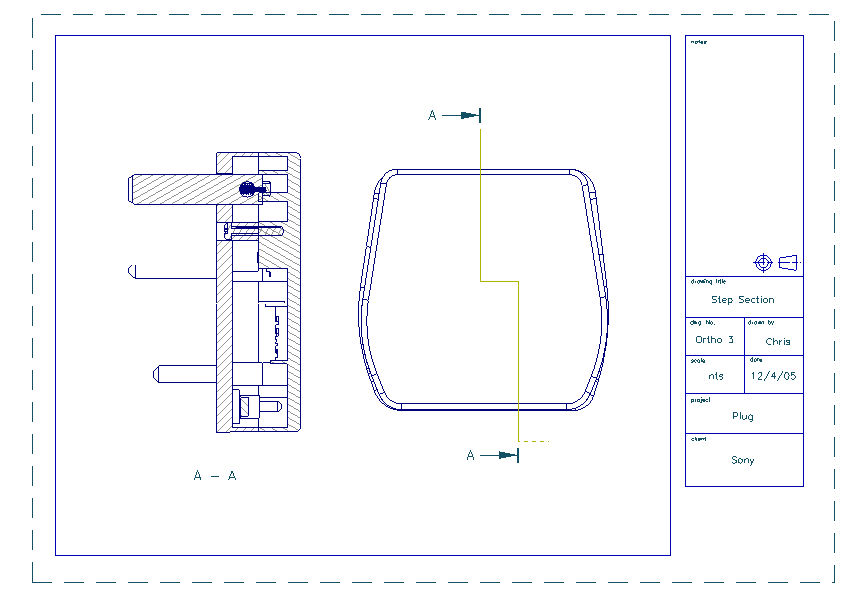 10
What is a Tolerance?
Example: a plug.  The pin on a plug has to do what?
It has to fit into the wall socket. 
What are the chances of the plug pin always being 10mm exactly?
Very slim, as we end up working in 100th or 1000th of a mm.






To help we apply a tolerance.
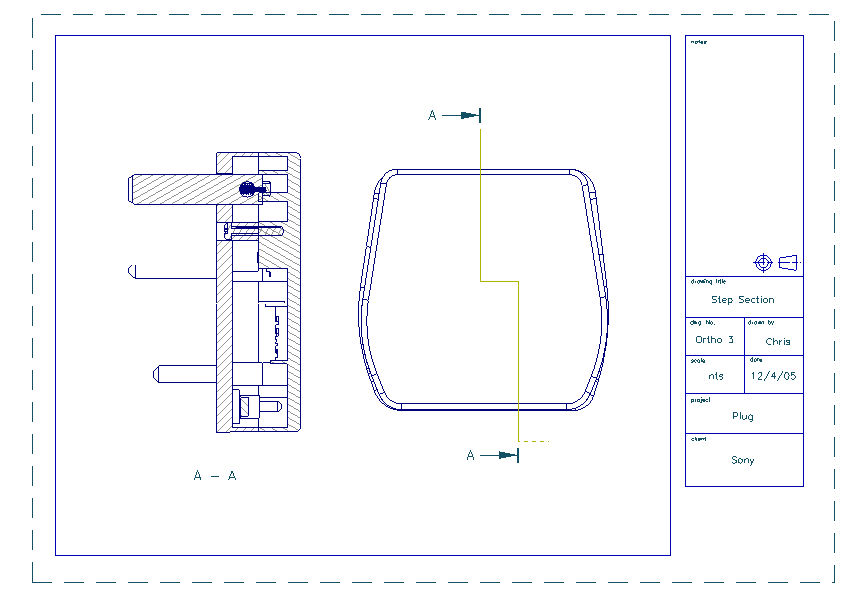 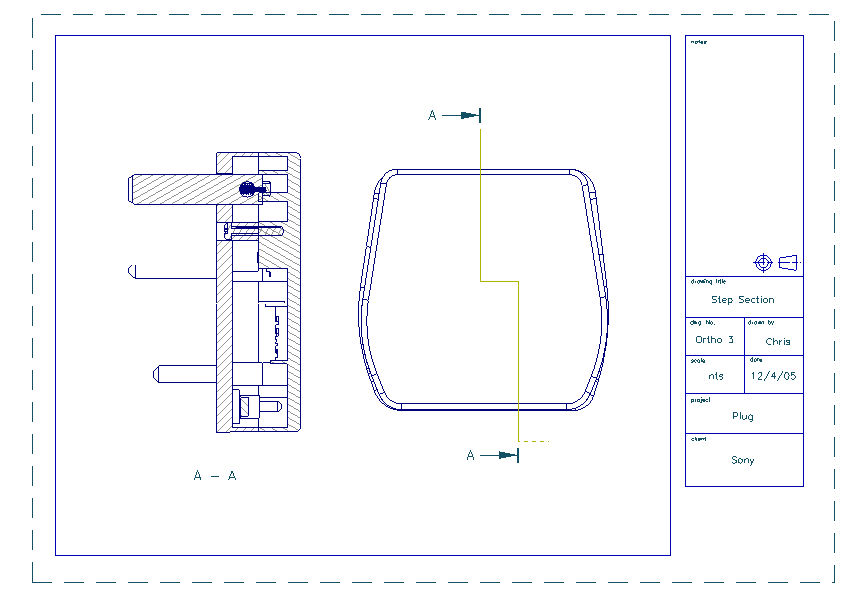 10
What is a Tolerance?
Applying a tolerance.
The company determines that size can range within 9.75mm and 10.25mm and it will still fit into the wall socket.
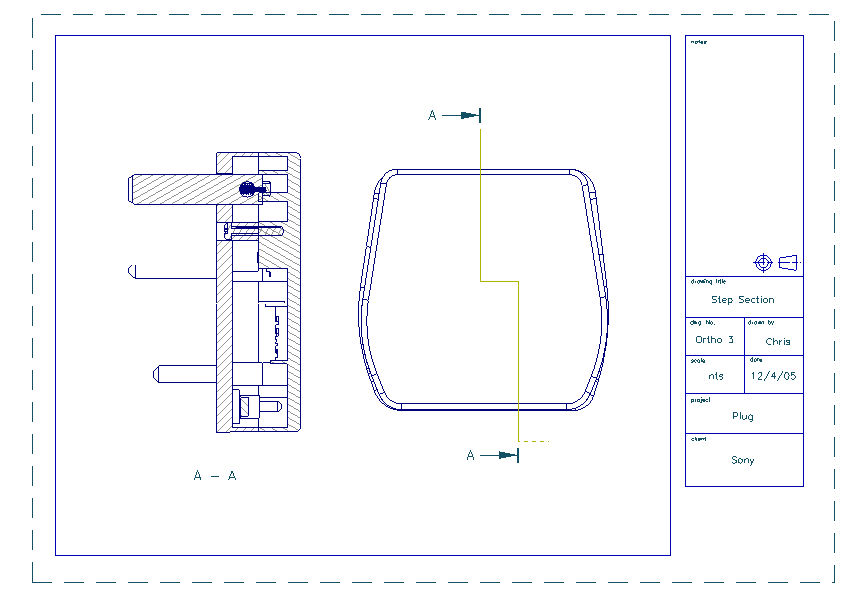 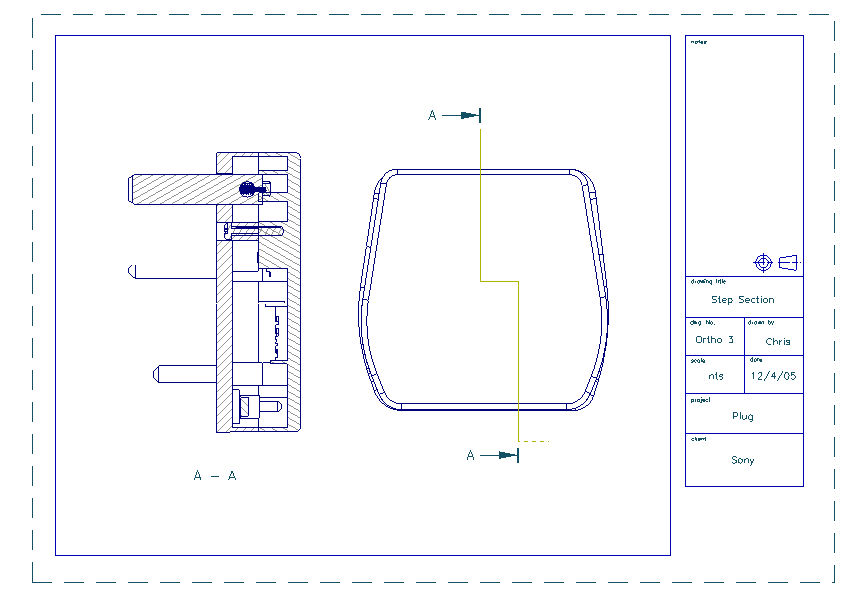 10 ± 0.25mm
Types of Tolerances
Functional Tolerance
Dimensions that affect the function and fit of 2 or more parts.
Example: A sink plug; the plug must fit the hole.
Non-Functional Tolerance
Dimensions that appear to the overall shape and appearance.
Example: A sink plug; the height of it can vary.
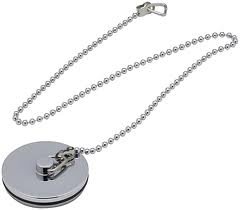 Representing Tolerances
There are 2 ways  to represent Tolerances.  

Non-Functional Tolerances are generally stated on the drawing:
TOLERANCES UNLESS 
OTHERWISE STATED
Linear ±0.25
Representing Tolerances
There are 2 ways  to represent Tolerances.  

Functional Tolerances are attached to the dimension of that specific part.
Common Method
Symmetrical Method
Asymmetrical Method
31.25
30.55
+0.25
55 -0.55
42 ± 0.15